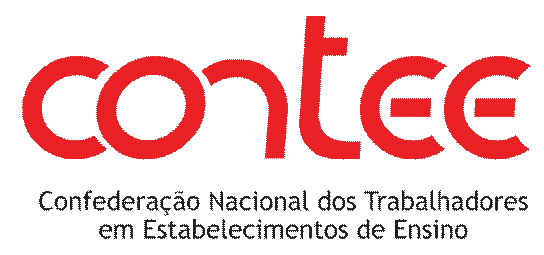 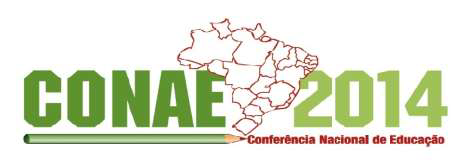 Da Comissões Especiais de: Monitoramento e Sistematização e de Divulgação e Mobilização
São Paulo/SP -13/11/2012
Das Comissões
Conforme Regimento do Fórum Nacional de Educação
Art. 7º. O FNE constituiu comissões especiais para a execução das ações
referentes a todas as etapas da II CONAE, a saber:
a) Comissão Especial de Divulgação e Mobilização;
b) b) Comissão Especial de Monitoramento e Sistematização;
Pag.6
Comissão Especial de Monitoramento e Sistematização
§ 2º A Comissão Especial de Monitoramento e Sistematização é responsável pela:
I. elaboração da proposta metodológica da II CONAE, incluindo a sua dinâmica, definição do seu tema central, eixos temáticos, colóquios e mesas de interesse;
II. elaboração do Documento-Referência da II CONAE;
III. inclusão das emendas vindas dos estados e do Distrito Federal que comporão o Documento-Base;
IV. sistematização das propostas aprovadas nas Plenárias de Eixo;
V. avaliação das moções apresentadas durante a II CONAE.
Comissão Especial de Divulgação e Mobilização
§ 1º A Comissão Especial de Divulgação e Mobilização é responsável pela/o ou por:
I. instalação das comissões organizadoras nos estados e no Distrito Federal;
II. apoio e acompanhamento da realização das Conferências Preparatórias e Livres, Municipais e ou Intermunicipais e das Conferências Estaduais e Distrital de Educação;
III. realização de campanha publicitária e elaboração de materiais de divulgação da II CONAE, assim como sua distribuição e inserção nos locais e meios mais apropriados;
Composição da Comissão especial de Divulgação e Mobilização
Entidades:
.
.
.
.
.
.
.
.
Dos Fóruns Municipais
§ 2º Os Fóruns Municipais de Educação, com a colaboração dos fóruns estaduais, serão responsáveis pela coordenação das Conferências Municipais e Intermunicipais e terão como referência as representações locais dos segmentos e setores que compõem o Fórum Nacional de Educação, garantindo, no mínimo, a seguinte representação:

I. 1 (um/a) representante dos/das gestores/as da educação;
II. 1 (um/a) representante dos/das trabalhadores/as em educação;
III. 1 (um/a) representante dos/das estudantes;
IV. 1 (um/a) representante dos/das pais/mães.

§ 3º Quando não existir Fórum Municipal de Educação, o Fórum Estadual de Educação deverá articular com os segmentos e setores municipais para a criação de comissão organizadora da conferência em âmbito municipal ou intermunicipal, respeitando a composição mínima apresentada no parágrafo anterior.
FNE divulga Documento-Referência da CONAE/2014
http://fne.mec.gov.br/index.php/noticias/129-fne-divulga-documento-referencia-da-\
DA METODOLOGIA
TEXTOS BASE DE CADA ETAPA:


Documento Referência – sobre o qual serão feitas emendas nas etapas municipais/intermunicipais.
Documento Base – com emendas sistematizadas das etapas municipais e estaduais
Documento Final – após a etapa nacional
				pag.8
Emendas
§ 1º No Documento Base, Referência poderão ocorrer quatro tipos de emendas:

Aditivas
Supressivas (parciais ou totais)
Substitutivas
Novas emendas (novo parágrafo ao Documento)
Emendas
Art. 15. Para a elaboração do Documento-Base, o Fórum Nacional de Educação considerará apenas as emendas ao Documento-Referência votadas e aprovadas nas Conferências Estaduais e Distrital de Educação;
§ 1º O Documento Base será estruturado em dois volumes:
Volume I – com o Bloco I, onde constarão as emendas aprovadas em cinco ou mais estados, que o FNE recomenda a sua aprovação e, o Bloco II, onde constarão as emendas aprovadas em cinco ou mais estados que o FNE não recomenda a sua incorporação;
Volume II – com o Bloco III, onde constarão as emendas passíveis de destaque aprovadas em menos de cinco estados.
Pag 9
Dos Delegados(as)
Art. 28. São delegados/as eleitos/as para a Conferência Nacional de Educação os/as escolhidos/as nas Conferências Estaduais e Distrital que tenham participado de Conferências Municipais e/ou Intermunicipais, de acordo com a distribuição por segmento no âmbito de suas respectivas entidades, conforme oque dispõem os Anexos III e IV deste Regimento.
Distribuição de delegados(as) por Estado
Representaçõesda Contee -Entidades representadas no FEE por região
Adércia Bezerra Hostin
Coordenadora da Secretaria de Assuntos Educacionais da Contee

adercia@uol.com.br
(47) 96574430